МОДУЛ: КОМПЮТЪРНА ПРЕЗЕНТАЦИЯ
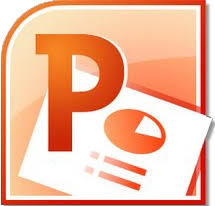 Създаване на презентация по избрана съдържателна част. Форматиране на графични и текстови обекти (упражнение)
1. Анализ на основни понятия и процедури.
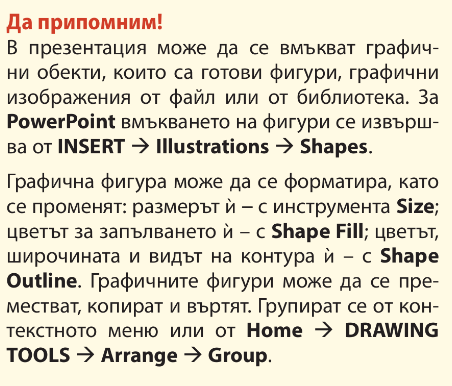 1. Анализ на основни понятия и процедури.
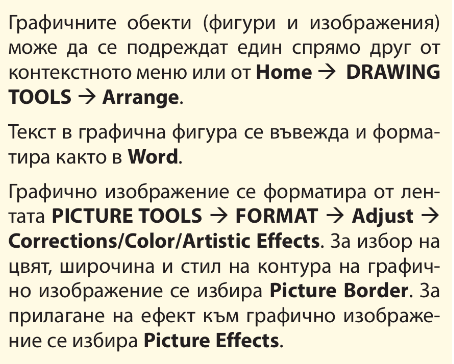 1. Анализ на основни понятия и процедури.
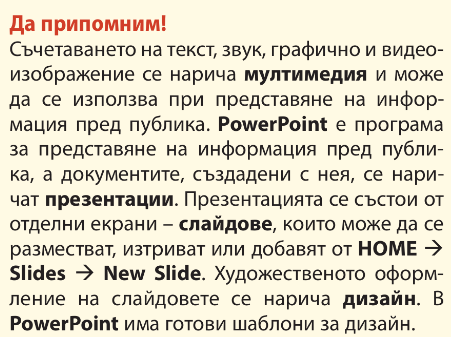 1. Анализ на основни понятия и процедури.
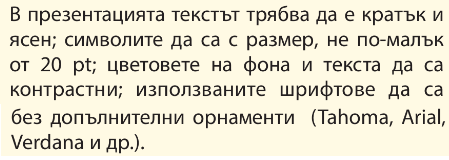 2. Вмъкване на графични обекти в презентация.
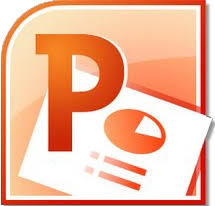 2. Вмъкване на графични обекти в презентация.
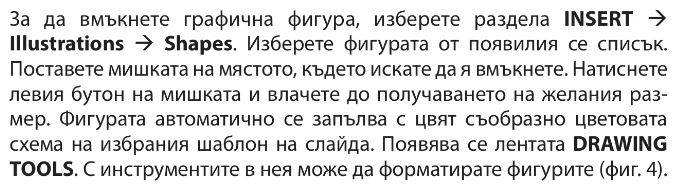 2. Вмъкване на графични обекти в презентация.
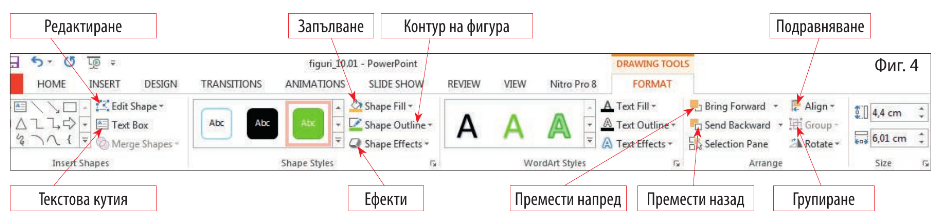 3. Форматиране на графична фигура.
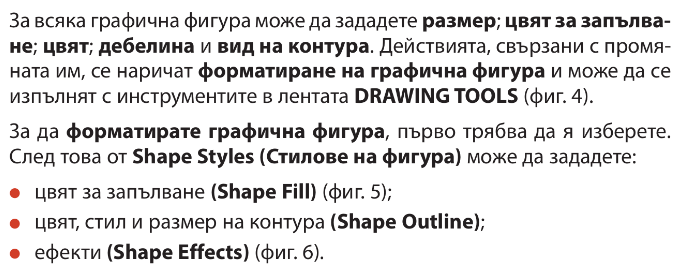 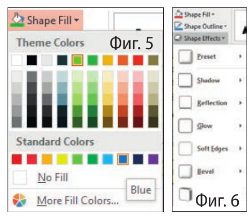 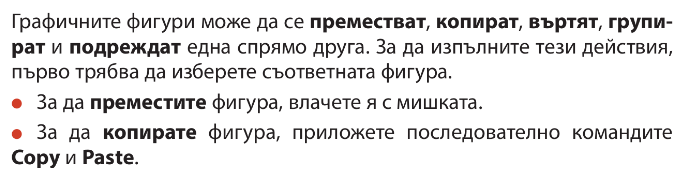 4. Въвеждане, редактиране и форматиране на текст в графична фигура.
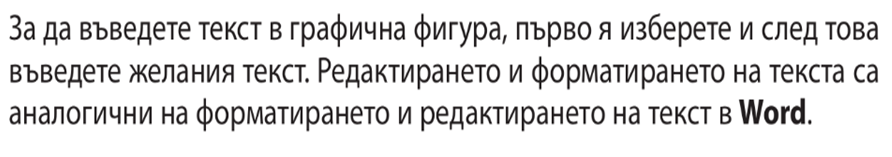 5. Форматиране на графично изображение.
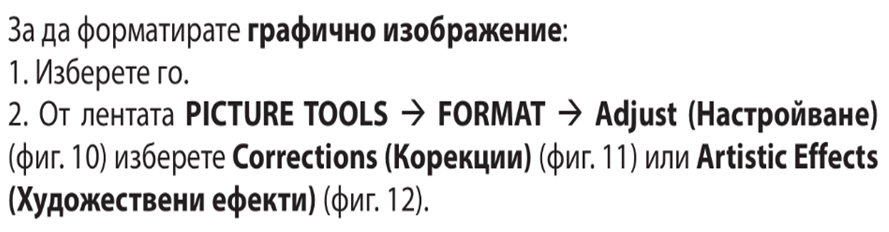 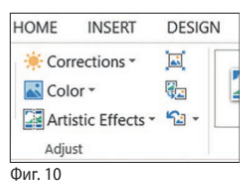 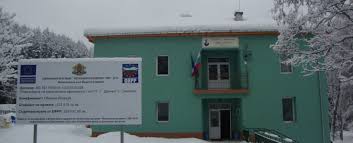 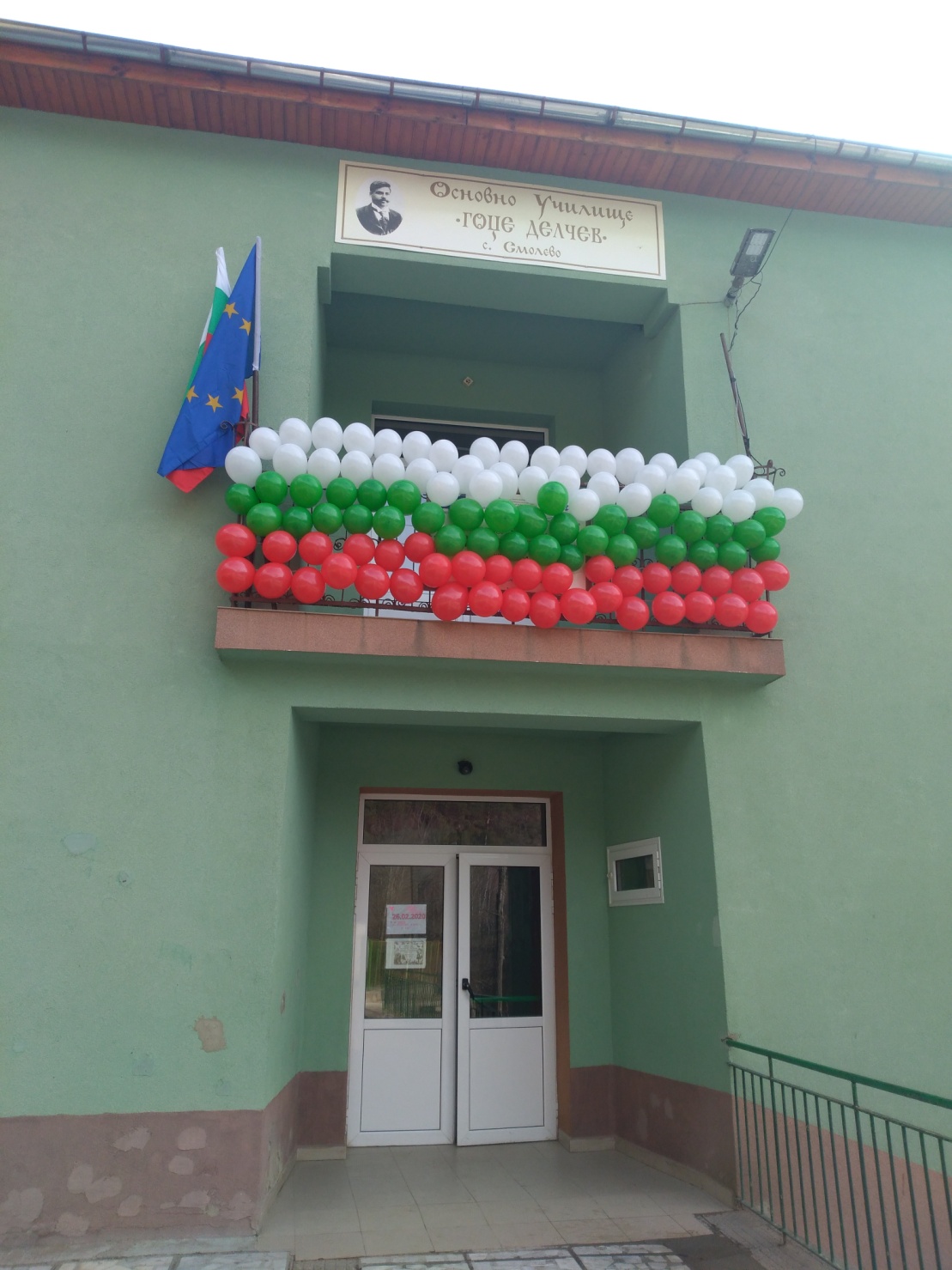 6. Задачи и упражнения.
Създаване на презентация по зададена тема – 
Моето училище